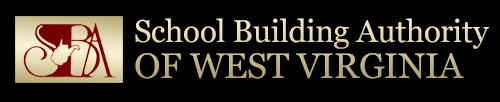 Planning for the 2020 CEFPsComprehensive Educational Facilities Planning
Tuesday-Wednesday, April 16-17, 2019
sba.wv.gov
Comprehensive Educational Facilities Planning
Why are we doing this? 
 Need described Statutorily
 Cornerstone of WVDE & SBA Policy
 Eligible for SBA Funds
 2010 Plan Expires
Comprehensive Educational Facilities Planning
What is the purpose? 
 Long-range Planning before Individual Projects
 Relating to the Delivery of Education… 
 Identify current & future facility needs
 Predict life-cycle costs of systems & equipment
Comprehensive Educational Facilities Planning
What will this do? 
 Becomes a “To-Do List” for facilities
 Allows for an Ongoing Implementation & Review
 Accommodate Educational Innovations
 Build Community Support

		 New for 2020!
Tech-based platform – readily available data
CEFP Engagement Platform
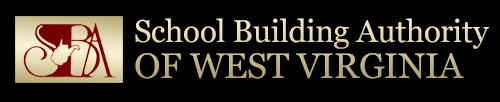 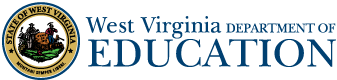 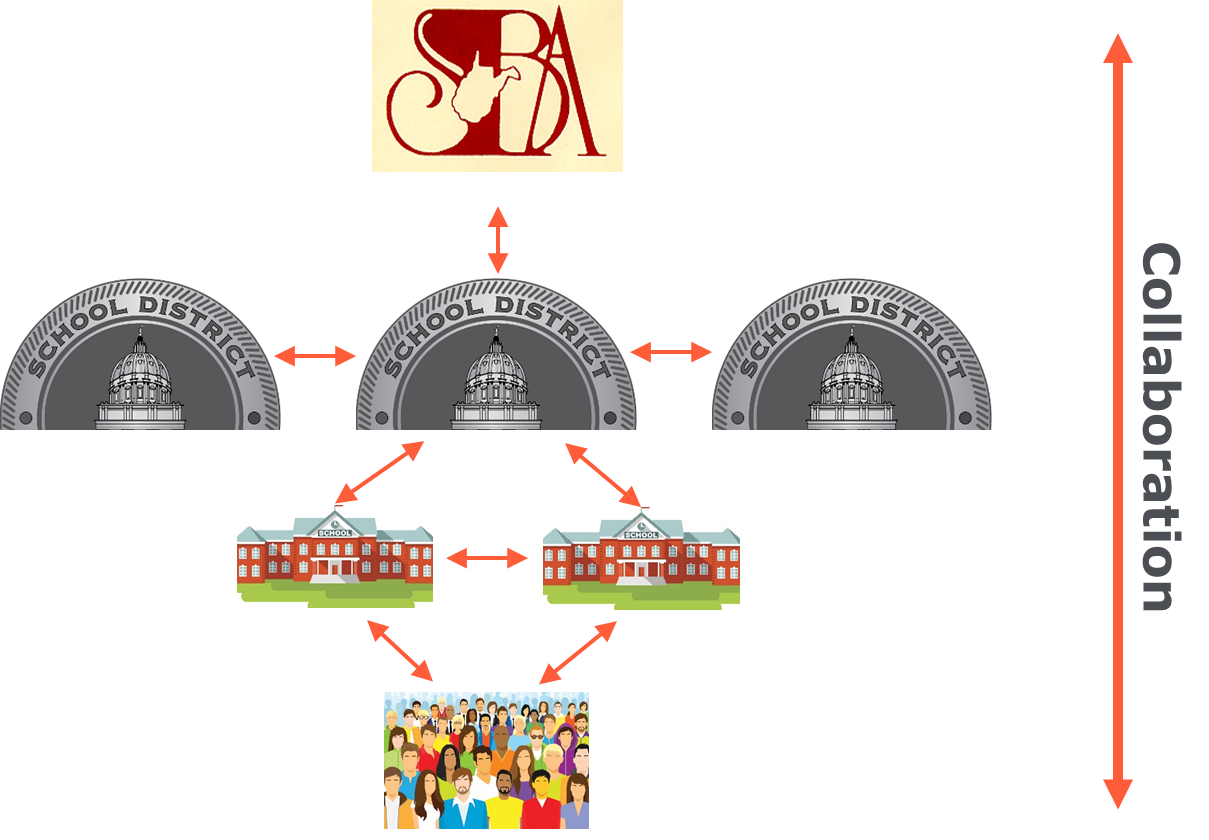 Collaboration
WVDE Policy 6200 – Chapter 1
Goals & Objectives
Community Analysis
Population & Enrollment Study
The Educational Plan
Evaluation & Inventory of Existing Facilities
Major Improvement Plan
Inter-County Feasibility Study
Translating Educational Needs into Facility Needs
Finance Plan & Project Priority List
Synopsis of Comments from Public Hearing(s)
Objective Evaluation of the Plan’s Implementation
Phase 1
Phase 2
Phase 3
Phase 4
[Speaker Notes: Eleven different steps

Four different phases

This is the Outline that the CEFP will follow.]
The Old Process 1990-2019
LOCAL or SBA PROJECT
NOT WORKING
Phase 3:
PLAN
Phase 4:
EXECUTE
RUN TO FAILURE
Phase 1:
ASSESS
Phase 2:
PRIORITIZE
REACTIVE MAINTENANCE
The New Process – A Cycle of Success
Phase 1: ASSESS
Create a Detailed Assessment for all parts of your building, equipment – Create ideal Education Plan

Phase 2: PRIORITIZE
Translate Educational Needs into Facility Needs

Phase 3: PLAN
Create a plan of action for all items on the list

Phase 4: EXECUTE
Put the plan in motion – complete projects

Phase 5: MAINTAIN
Keep your system up to date so you never start at zero again

		And… Repeat!
The New Process – A Cycle of Success
SBA-Funded PM Program
Dude Solutions
- In Place -
This is the CEFP
Statewide Contractors
Program Oversight – QA/QC
Mobilization
A/E Firm Training
Information Gathering Instruments
Justification Capabilities
Predictive Analysis 
Database to House Information - CEFPs
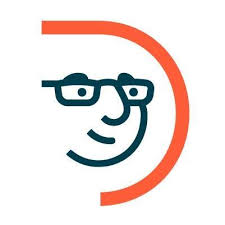 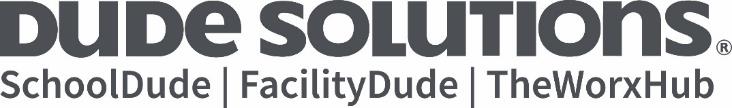 Statewide Contractors
Facility Condition Assessment
Program Oversight
QA / QC
A/E Firm Training
Standardization & Quality
Reports directly into Dude Solutions Platform
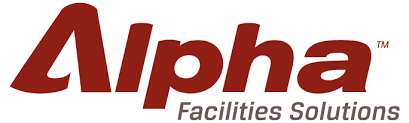 Gather Data
Make Decisions
Execute Plan
Facility Condition Information
Translating 
Educational Needs 
into 
Facility Needs

& 

Implementation
Plan
Source Data 
(Enrollment Projections, etc.)
2020 CEFP Projects
Ideal Educational Plan
Phase 1
Phase 2
Phase 3
Resource / Consulting
Evaluation and Inventory of Existing Facilities
Project Cost Estimating
Digital
2020 CEFP
A/E FIRM
Standardization & Quality

Community Analysis

Enrollment Projections

Information Database
“Dude Solutions 360”

Prediction Software
“Capital Forecast Direct”
STATEWIDE CONTRACTORS
Justification Capabilities
“Dude Intelligence”
Committees Meet

Evaluate Previous CEFP

Determine Goals

Create Educational Plan
Curriculum Plan
Instructional Plan
Operations Plan
Support Plan
Personnel Plan
Project Priority List

Finance Plans

Community Meetings
Translating Educational Needs into Facility Needs
LOCAL EDUCATION AGENCY
WVDE Policy 6200 – Chapter 1
Phase 1
Goals & Objectives
Community Analysis
Population & Enrollment Study
The Educational Plan
Evaluation & Inventory of Existing Facilities
Evaluation and Inventory of Existing Facilities
A/E FIRM
Standardization & Quality

Community Analysis

Enrollment Projections

Information Database
STATEWIDE CONTRACTORS
Committees Meet

Evaluate Previous CEFP

Determine Goals

Create Educational Plan
Curriculum Plan
Instructional Plan
Operations Plan
Support Plan
Personnel Plan
LOCAL EDUCATION AGENCY
WVDE Policy 6200 – Chapter 1
Phase 1
Goals & Objectives
Community Analysis
Population & Enrollment Study
The Educational Plan
Evaluation & Inventory of Existing Facilities
Evaluation and Inventory of Existing Facilities
A/E FIRM
Standardization & Quality

Community Analysis

Enrollment Projections

Information Database
STATEWIDE CONTRACTORS
Committees Meet

Evaluate Previous CEFP

Determine Goals

Create Educational Plan
Curriculum Plan
Instructional Plan
Operations Plan
Support Plan
Personnel Plan
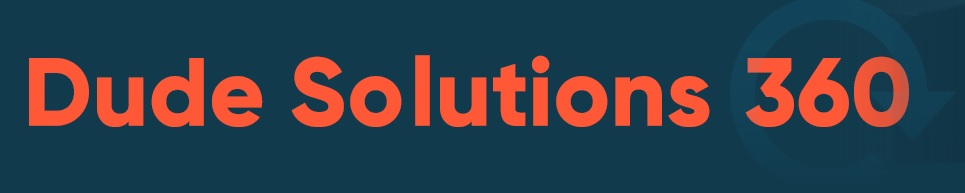 LOCAL EDUCATION AGENCY
Pre-Configured WVDE & SBA Templates
LEA Responsibilities – Phase 1
Create CEFP Committees
 Evaluate Previous CEFP
 Create 2020 CEFP Goals & Objectives
 Create Education Plan
 System Plan
 Curriculum Plan
 Instructional Plan
 Coordinate A/E Facility Condition Assessments (FCA)
Operations Plan
 Support Plan
 Personnel Plan
Create CEFP Committees
Establish Committees, Sub-Committees, Leaders
 Name a Point of Contact to State & Consultants
 Facilitate Meaningful Discussions
 Create an Open Dialogue 
 Build a Consensus between Community, Educators, & the Board
 Evaluate Previous CEFP and be honest
 Dream BIG!
The Education Plan
Review Goals & Objectives
 Think Ideally about all phases of Educational Delivery
 How to boost student achievement, teacher success? - Architecturally
 Not about which school to renovate, close
 Decisions on the future of facilities in “Translating” Section 
 Applicable Ideas from Educational Forums? 
 Explore “what you DON’T know”
WVDE Policy 6200 – Chapter 1
Phase 1
Goals & Objectives
Community Analysis
Population & Enrollment Study
The Educational Plan
Evaluation & Inventory of Existing Facilities
Evaluation and Inventory of Existing Facilities
A/E FIRM
Standardization & Quality

Community Analysis

Enrollment Projections

Information Database
STATEWIDE CONTRACTORS
Committees Meet

Evaluate Previous CEFP

Determine Goals

Create Educational Plan
Curriculum Plan
Instructional Plan
Operations Plan
Support Plan
Personnel Plan
Your A/E Firm
LOCAL EDUCATION AGENCY
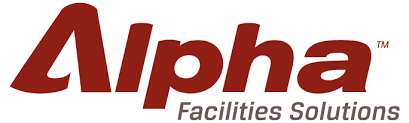 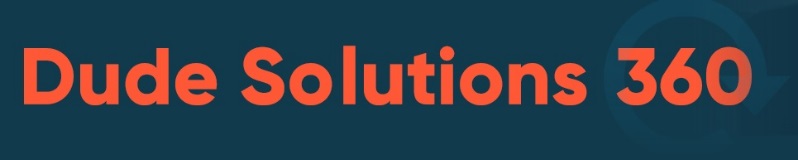 Facility Condition Assessments
Completed by your A/E Firm
 Statewide Contractors give Access to Data Collection Tools
 Gives an Idea of what needs to happen for your facility to meet: 
Current Building Codes & Standards
 Current WVDE Policy 6200 Standards
 Establishes Key Indexes – Statewide Consistency
 Feeds directly into Dude Solutions 360 Database
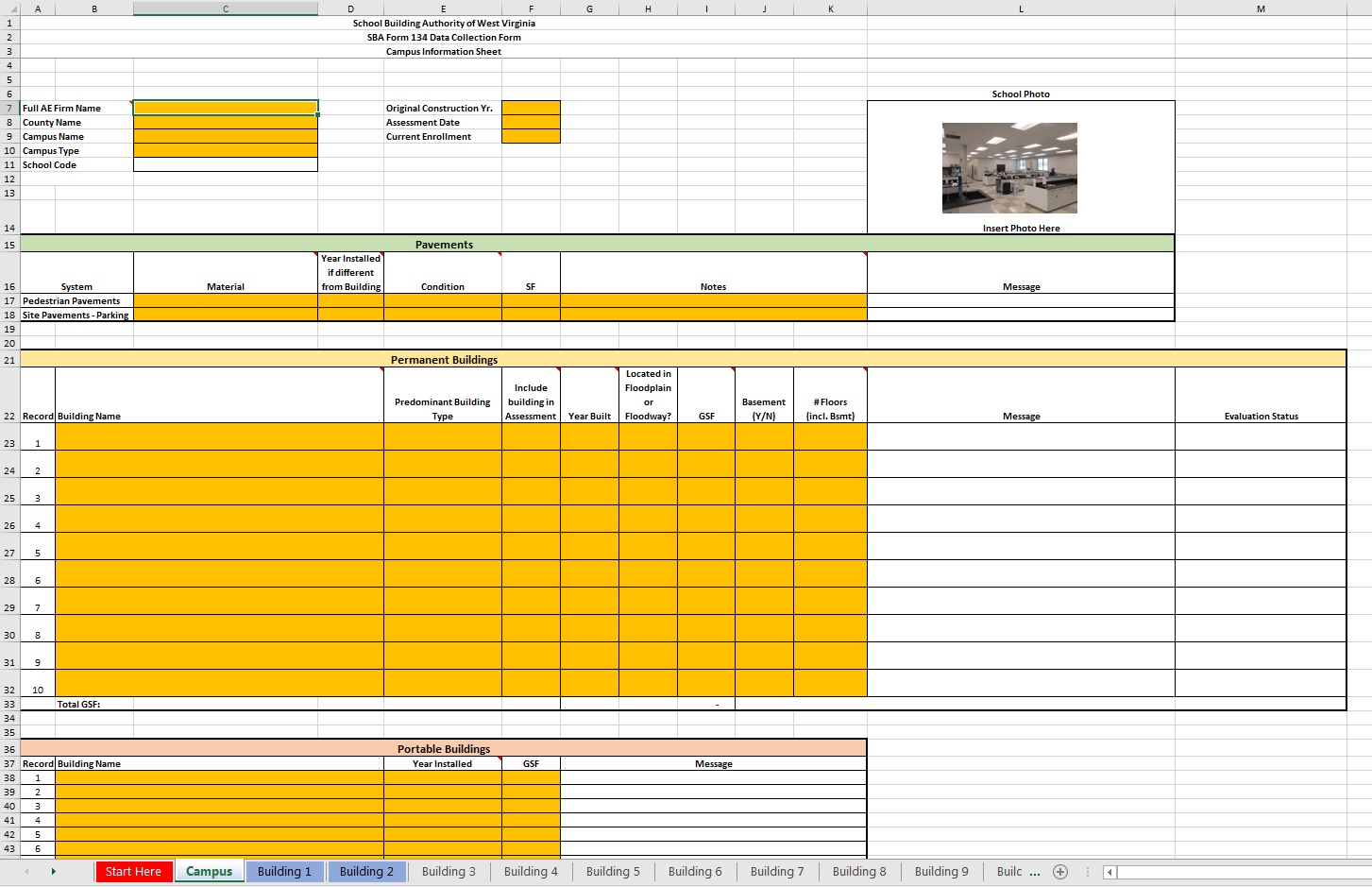 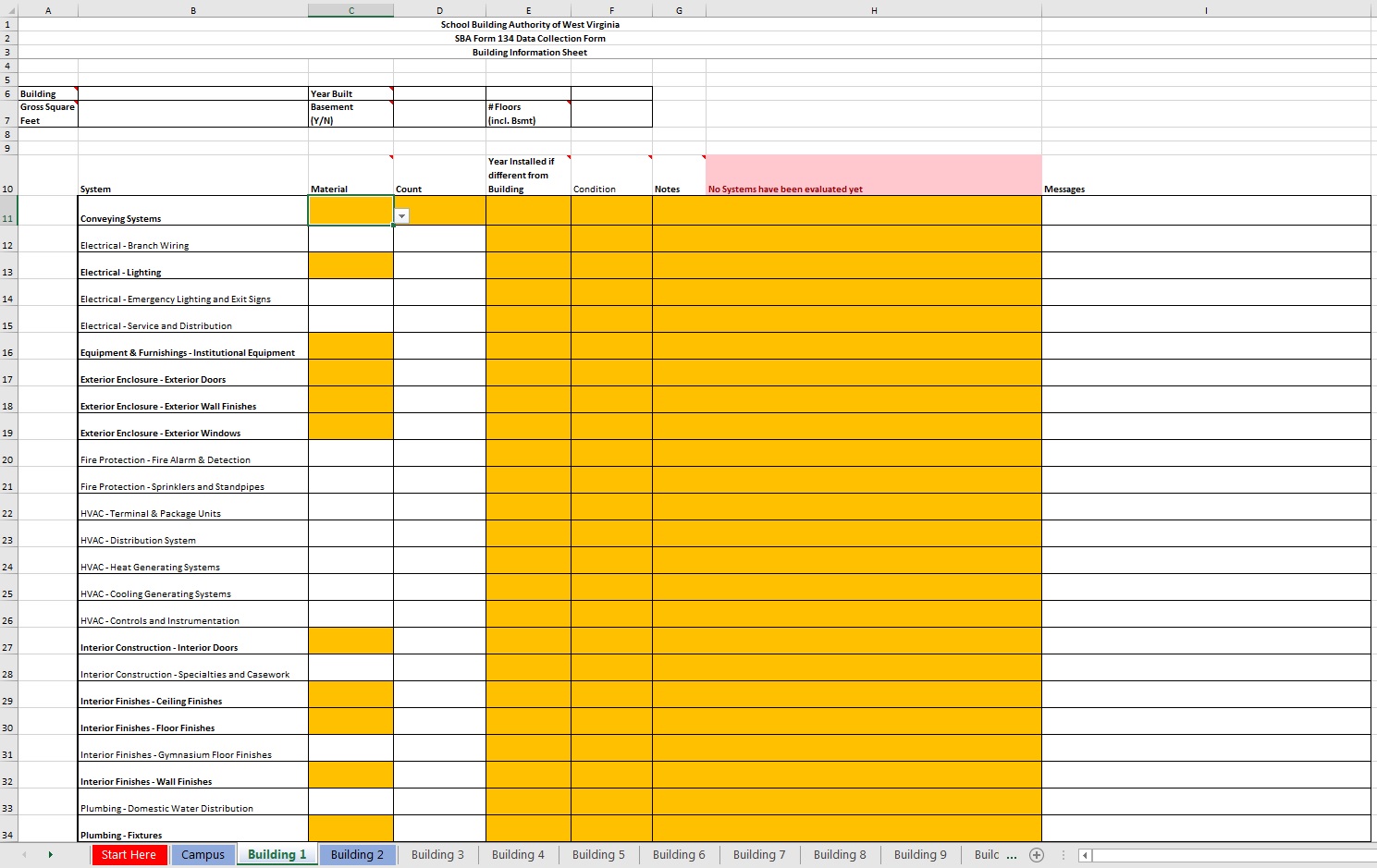 FCA Indexes – Facility Condition Index (FCI)
Cost of Facility Improvements 
(to meet all Codes & Standards)
=  60
     (Lower = Better)
Replacement Cost of Facility
(SBA Funding Formula)
FCA Indexes – Energy Usage Index (EUI)
Facility Energy Consumption per Year
(Converted to BTU)
=  45
     (Lower = Better)
“Conditioned” 
Building Square Footage
FCA Indexes – Building Program Utilization
Student Enrollment 
(Current, Projected, or Design)
=  85% 
     (Desired Target)
Building Capacity
(Based on Educational Program)
Phase 1
Phase 2
Phase 3
Resource / Consulting
Evaluation and Inventory of Existing Facilities
Project Cost Estimating
Digital
2020 CEFP
A/E FIRM
Standardization & Quality

Community Analysis

Enrollment Projections

Information Database
“Dude Solutions 360”

Prediction Software
“Capital Forecast Direct”
STATEWIDE CONTRACTORS
Justification Capabilities
“Dude Intelligence”
Committees Meet

Evaluate Previous CEFP

Determine Goals

Create Educational Plan
Curriculum Plan
Instructional Plan
Operations Plan
Support Plan
Personnel Plan
Project Priority List

Finance Plans

Community Meetings
Translating Educational Needs into Facility Needs
LOCAL EDUCATION AGENCY
Gather Data
Make Decisions
Execute Plan
Facility Condition Information
Translating 
Educational Needs 
into 
Facility Needs

& 

Implementation
Plan
Source Data 
(Enrollment Projections, etc.)
2020 CEFP Projects
Ideal Educational Plan
Future Training Session(s)
CEFP 2020 – COMPLETION DATES
January 2019		Project Statewide Kickoff
April 2019		A/E Procurement, Training Sessions
			Facility Condition Assessments
			Begin Forming Committees, Educational Planning
January 2020		“Translating Educational Needs into Facility Needs” Section
April 2020		Project Priority List, Finance Plans, & Public Hearings
July 2020 		Local Board Approval 
August 2020 		Approval by WVDE & SBA
December 2020 	Specific Needs Project Funding by SBA
Questions?
Thank You!
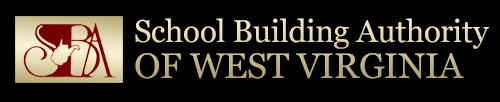